CS 473: Artificial Intelligence
Conclusion
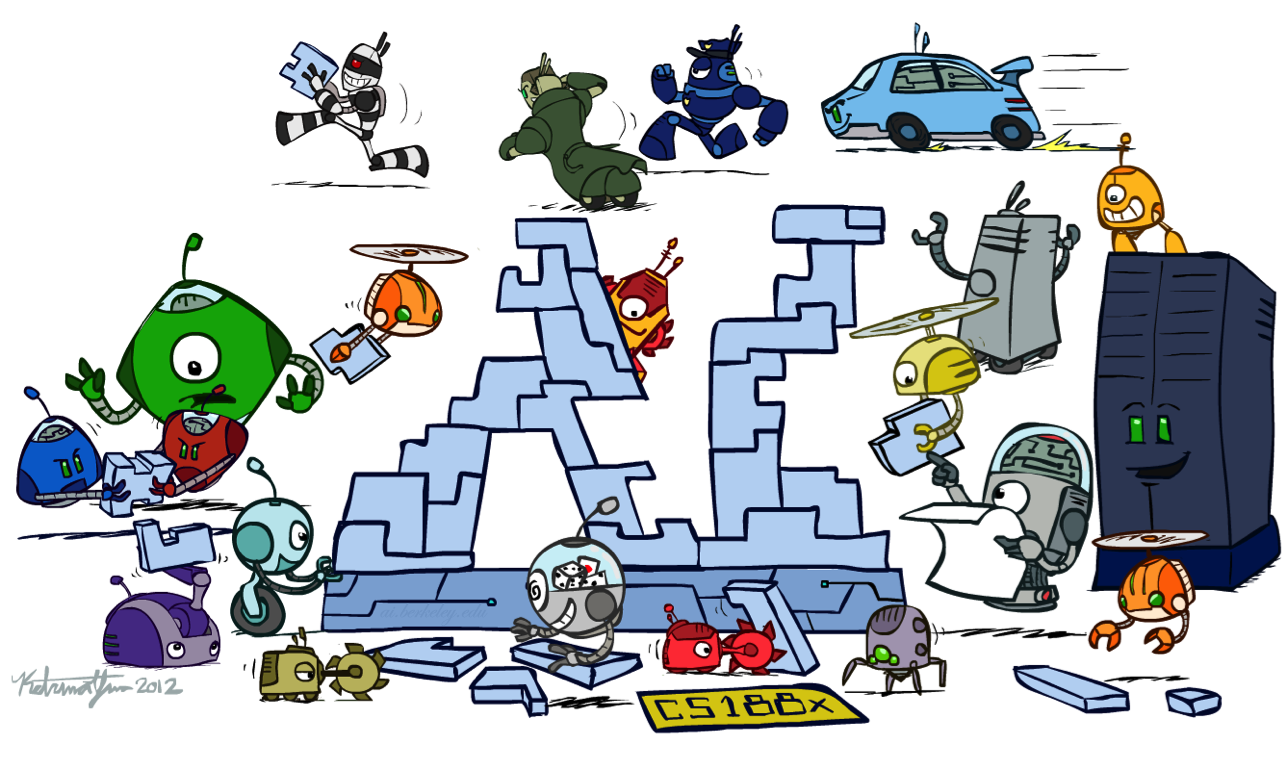 Dieter Fox – University of Washington
[Many of these slides were created by Dan Klein and Pieter Abbeel for CS188 Intro to AI at UC Berkeley.  All CS188 materials are available at http://ai.berkeley.edu.]
[Speaker Notes: Please retain proper attribution, including the reference to ai.berkeley.edu.  Thanks!]
Exam Topics
Search
Problem spaces
BFS, DFS, UCS, A* (tree and graph), local search
Completeness and Optimality
Heuristics: admissibility and consistency; pattern DBs
CSPs
Constraint graphs, backtracking search
Forward checking, AC3 constraint propagation, ordering heuristics
Games
Minimax, Alpha-beta pruning, 
Expectimax
Evaluation Functions
MDPs
Bellman equations
Value iteration, policy iteration
Reinforcement Learning
Exploration vs Exploitation
Model-based vs. model-free
Q-learning
Linear value function approx.
Inverse optimal control
Hidden Markov Models
DBNs
Forward algorithm
Particle Filters
Bayesian Networks
Basic definition, independence (d-sep)
Variable elimination
Learning 
BN parameters with complete data
Search through space of BN structures
Expectation maximization
What is intelligence?
(bounded) Rationality
Agent has a performance measure to optimize
Given its state of knowledge
Choose optimal action 
With limited computational resources

Human-like intelligence/behavior
Search in Discrete State Spaces
Every discrete problem can be cast as a search problem.
states, actions, transitions, cost, goal-test
Types
uninformed systematic: often slow
DFS, BFS, uniform-cost, iterative deepening
Heuristic-guided: better
Greedy best first, A*
relaxation leads to heuristics
Local: fast, fewer guarantees; often local optimal
Hill climbing and variations
Simulated Annealing: global optimal
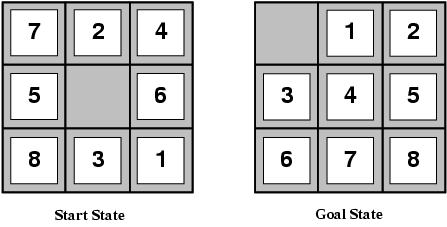 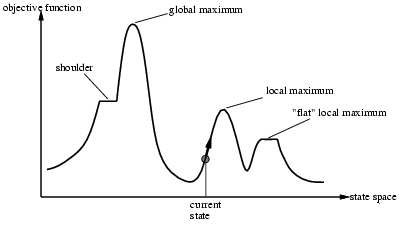 Which Algorithm?
A*, Manhattan Heuristic
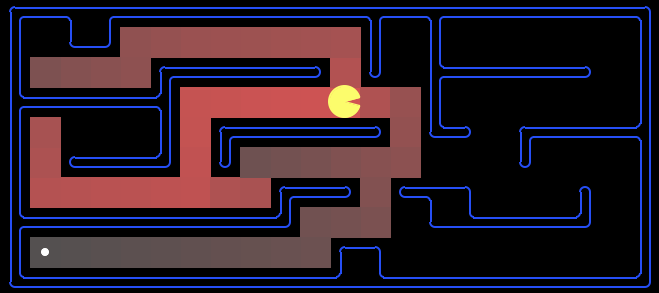 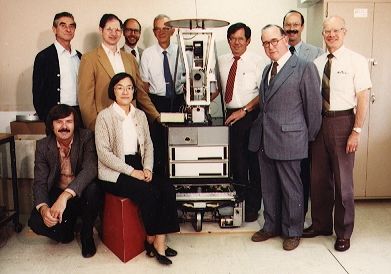 Motion/Path Planning
Examples (of what is usually referred to as path planning):
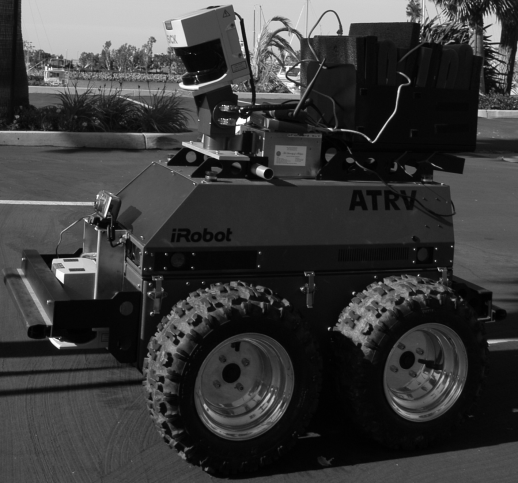 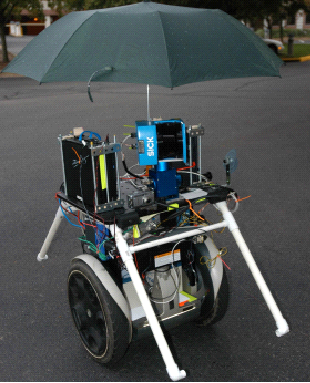 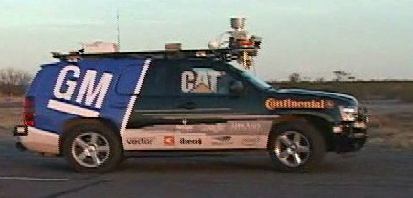 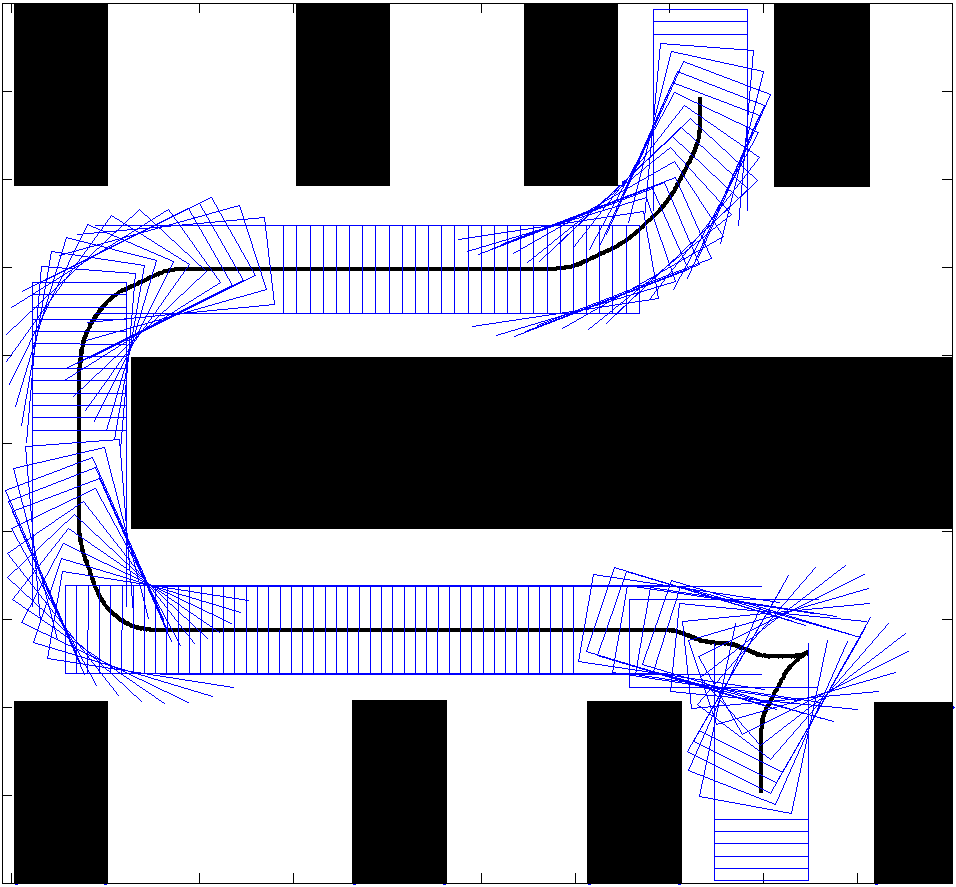 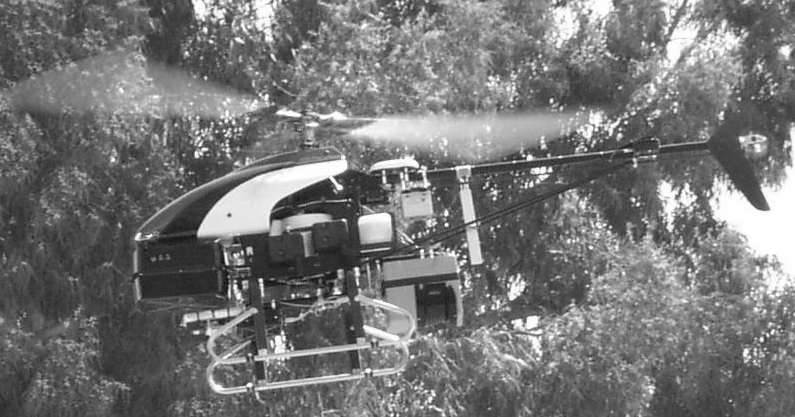 Planning in Robotics: Courtesy of Maxim Likhachev, CMU
Example
Urban Challenge Race, CMU team, planning with Anytime D*
Planning in Robotics: Courtesy of Maxim Likhachev, CMU
Adversarial Search
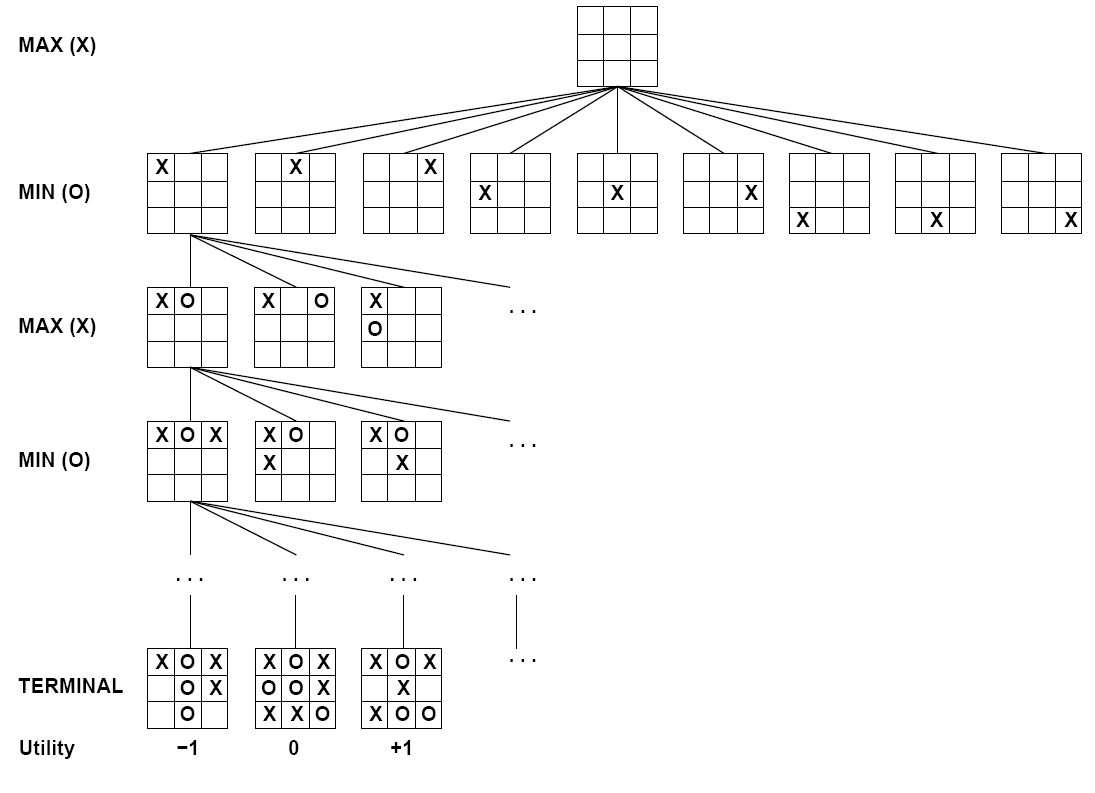 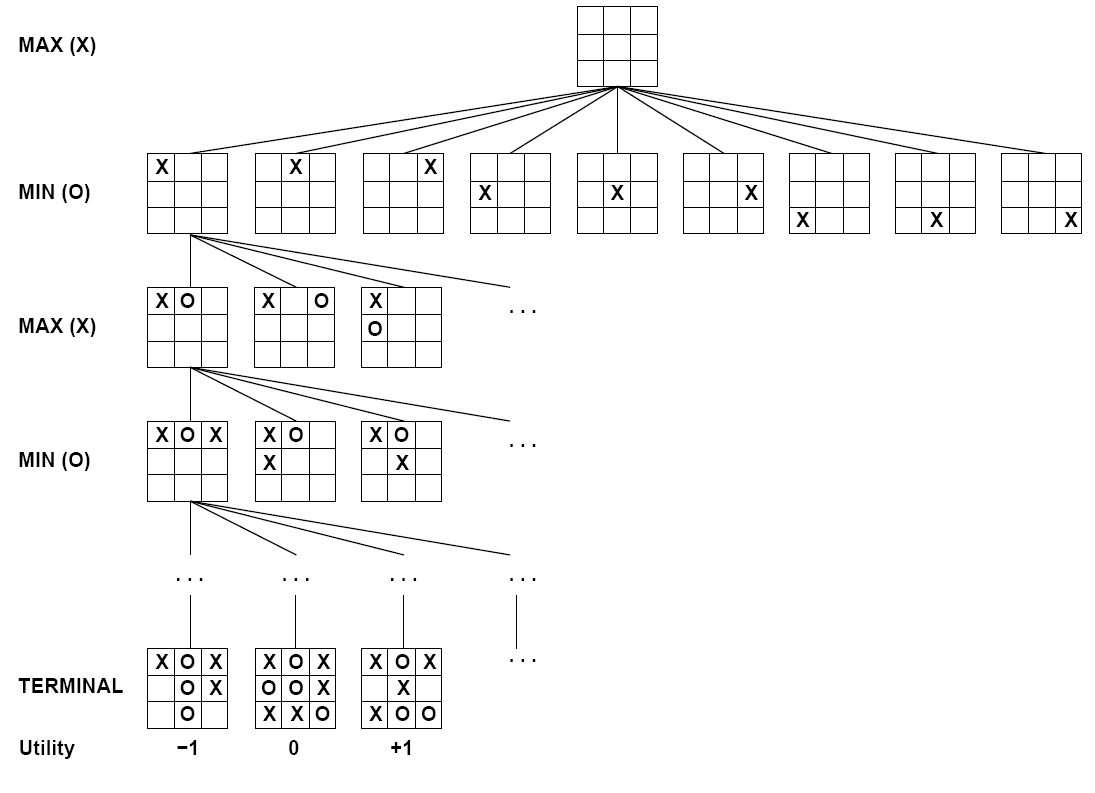 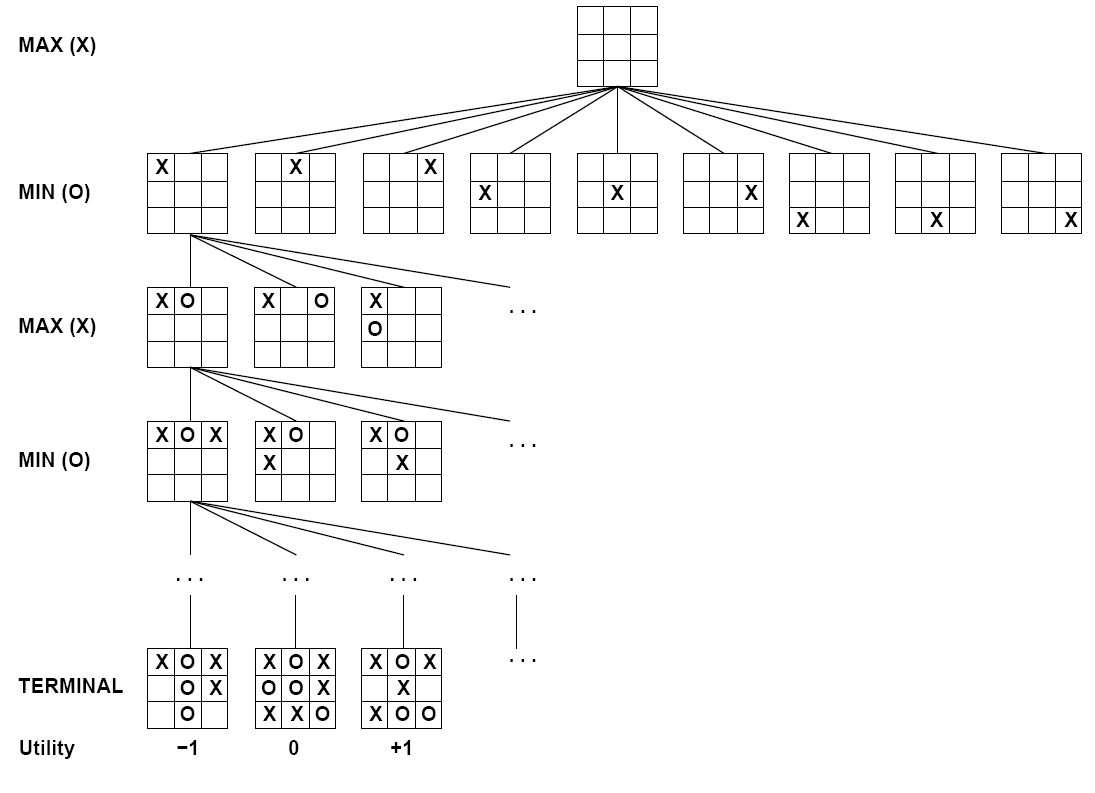 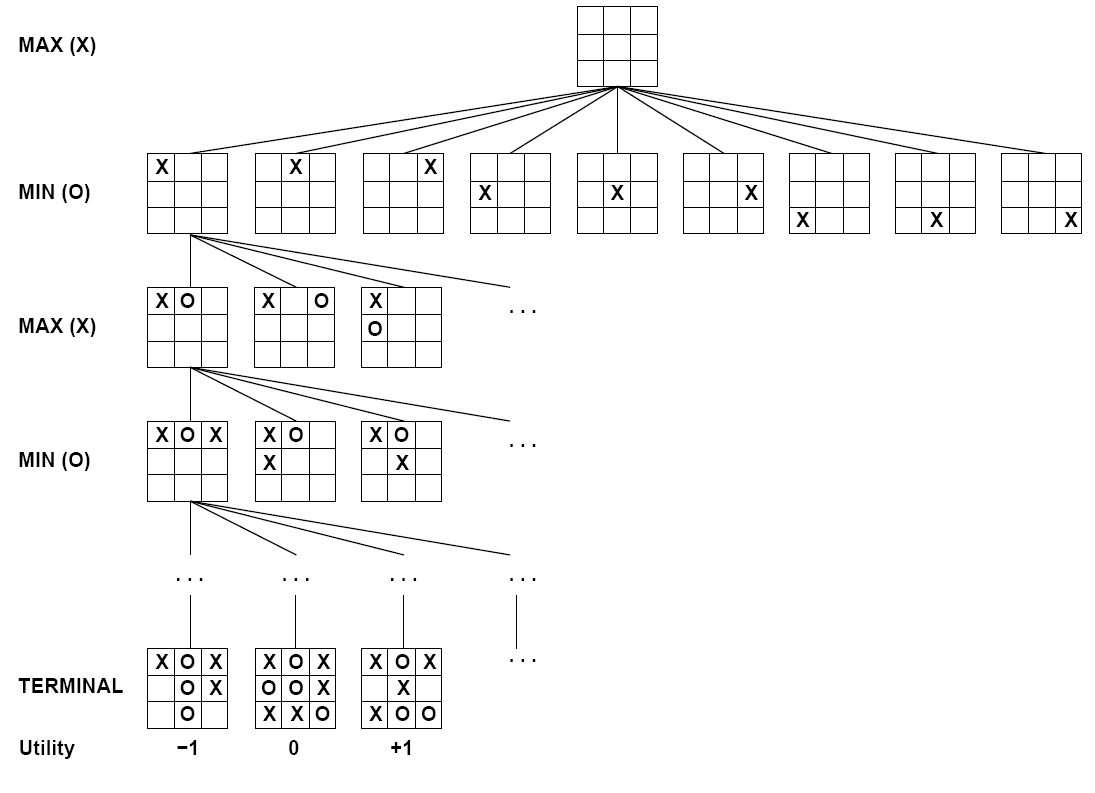 Adversarial Search
AND/OR search space (max, min)
minimax objective function
minimax algorithm (~dfs)
alpha-beta pruning
Utility function for partial search
Learning utility functions by playing with itself
Openings/Endgame databases
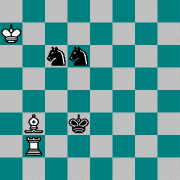 Knowledge Representation and Reasoning
Representing: what agent knows




Reasoning: what agent can infer
Propositional logic
Constraint networks
HMMs
Bayesian networks
…
Search
Dynamic programming
Preprocessing to simplify
Search+KR&R Example: CSP
Representation 
Variables, Domains, Constraints
Reasoning:
Arc Consistency (k-Consistency)
Solving
Backtracking search: partial var assignments
Heuristics: min remaining values, min conflicts
Local search: complete var assignments
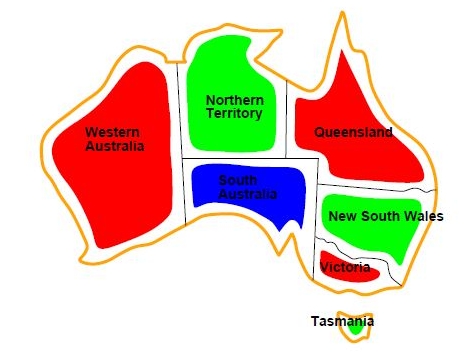 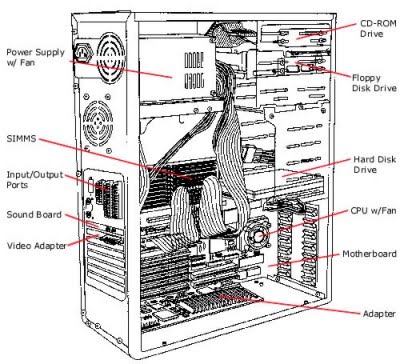 KR&R: Markov Decision Process
Representation
states, actions, probabilistic outcomes, rewards



Reasoning: V*(s)
Expectimax
Value Iteration: dynamic programming
Reinforcement Learning: 
Exploration / exploitation
Learn model or learn Q-function?
max
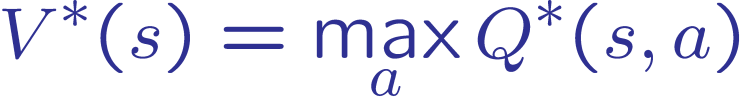 s1
a1
2
V1= 6.5
s0
5
a2
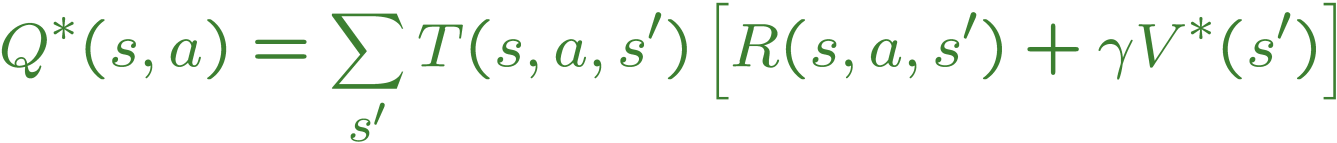 4.5
0.9
s2
0.1
a3
s3
IOC: Pedestrian Trajectory Prediction
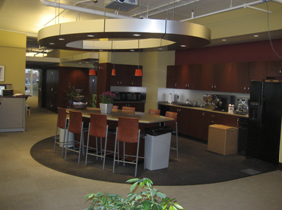 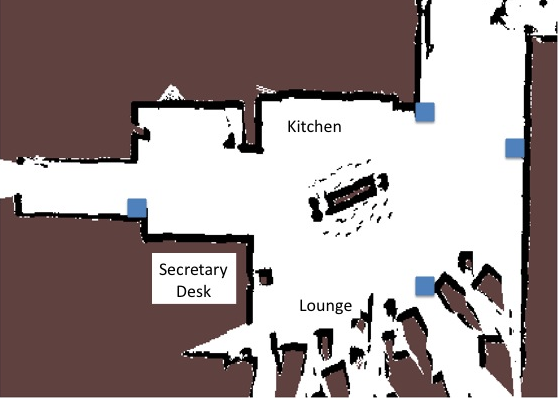 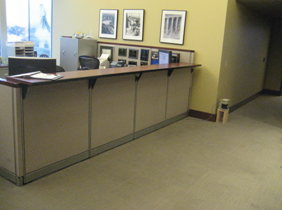 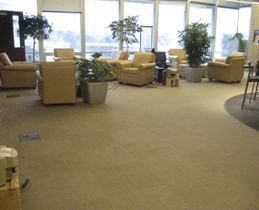 Pedestrian Trajectory Prediction
Pacman: Beyond Simulation?
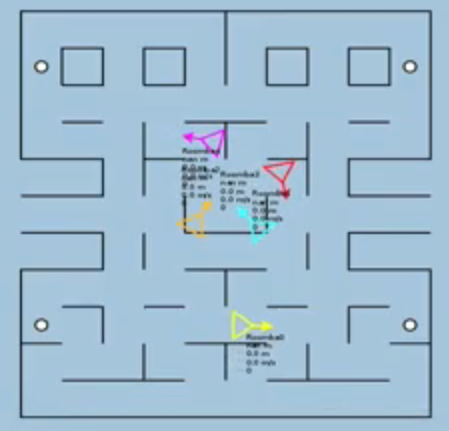 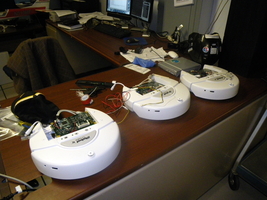 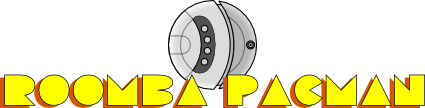 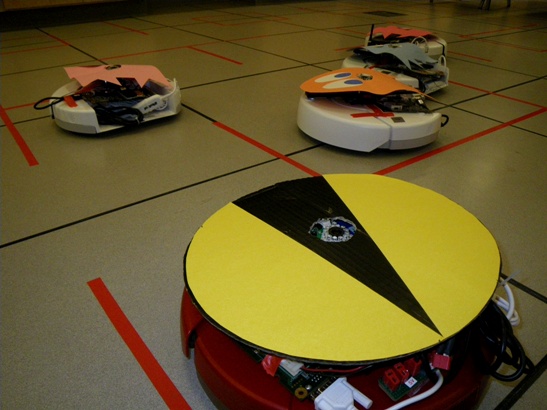 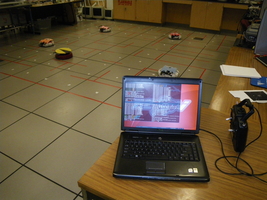 Students at Colorado University: http://pacman.elstonj.com
[Speaker Notes: Roomba .flv]
Pacman: Beyond Simulation!
[VIDEO: Roomba Pacman.mp4]
KR&R: Probability
Burglary
Earthquake
Alarm
Representation: Bayesian Networks
encode probability distributions compactly
by exploiting conditional independences

Reasoning
Exact inference: var elimination
Approx inference: sampling based methods
rejection sampling, likelihood weighting, MCMC/Gibbs
JohnCalls
MaryCalls
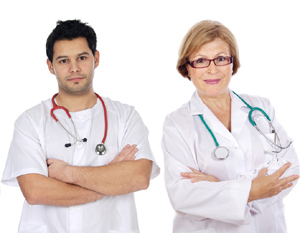 KR&R: Hidden Markov Models
Representation
Sequence model
One hidden state, one observation

Reasoning/Search
most likely state sequence: Viterbi algorithm
marginal prob of one state: forward-backward
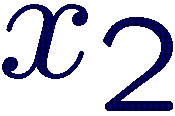 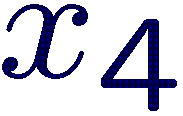 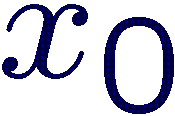 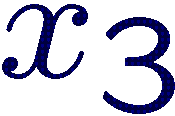 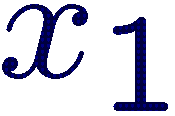 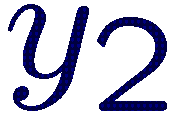 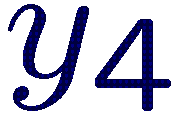 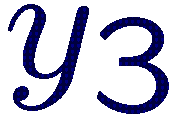 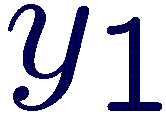 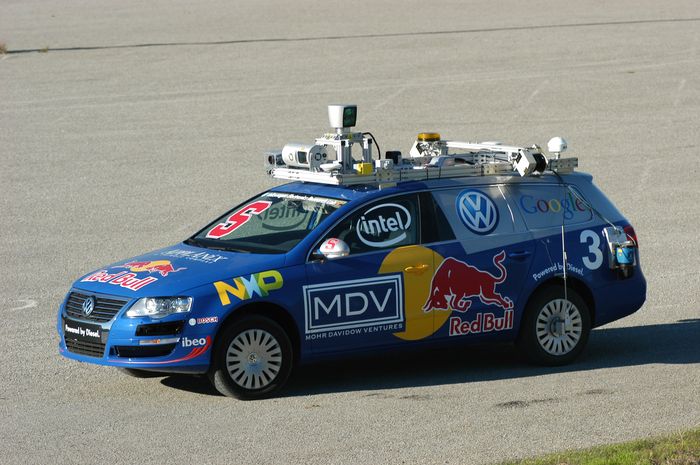 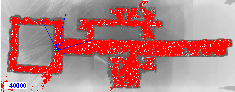 Learning Bayes Networks
Learning Structure of Bayesian Networks
Search through space of BN structures
Learning Parameters for a Bayesian Network
Fully observable variables
Maximum Likelihood (ML), MAP & Bayesian estimation 
Example: Naïve Bayes for text classification
Hidden variables 
Expectation Maximization (EM)
19
Where to Go Next?
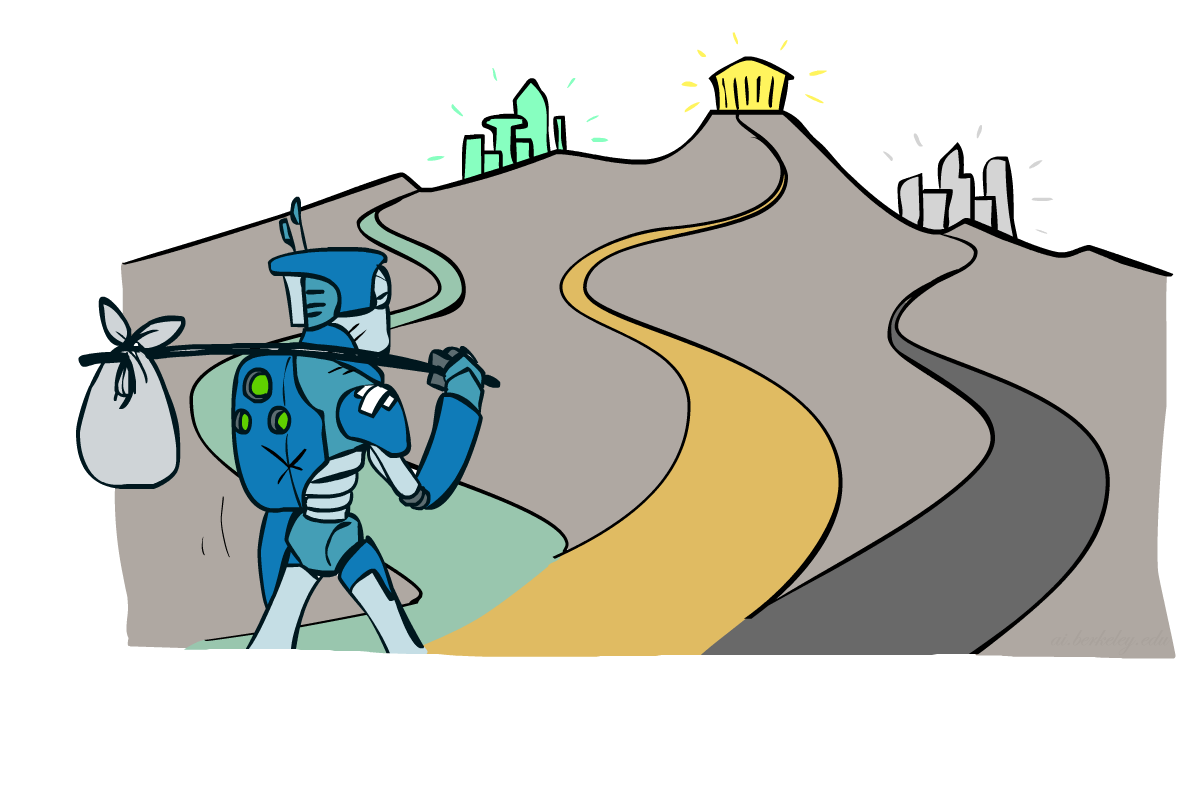 That’s It!
Help out with some course evaluations

See you on Monday and then have a great summer!
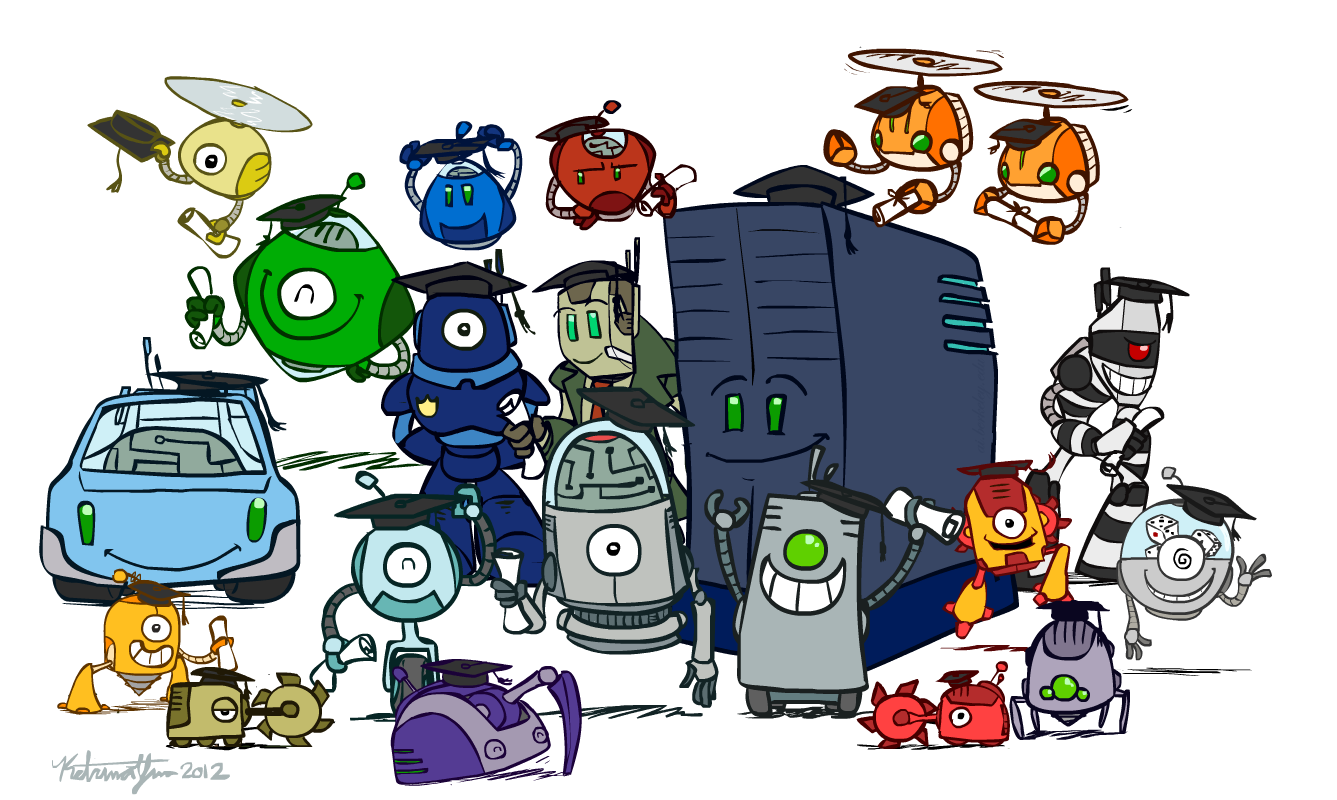